EAS bundles:open issues
Nishant Gupta
Qualcomm
Outline
Deployment consideration
 Open discussions
Can a bundle be spread across EDNs?
Do EAS profile need to indicate EAS bundle information?
Do EASs of a bundle interact with each other?
Deployment consideration
~30ms latency
Availability zone
“An Availability Zone is the lowest level of abstraction exposed to an Application Provider who wants to deploy an Application on Edge Cloud.” – OPG.02 Operator Platform Telco Edge Requirements
Like “Geographical service area” defined in Rel-17.
No standard size/shape – can be as large or as small as ECSP prefers.
 One availability zone can comprise of one or more Edge Data Networks, providing same or different KPI capabilities throughout the availability zone.
 Each Edge Data Network can comprise of one or more Edge Hosting Environments.
 One or more Edge Enabler Servers may be located in an Edge Data Network.
EDN-A1
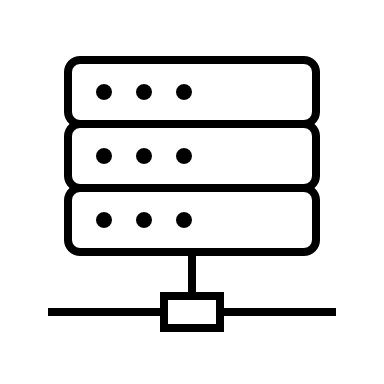 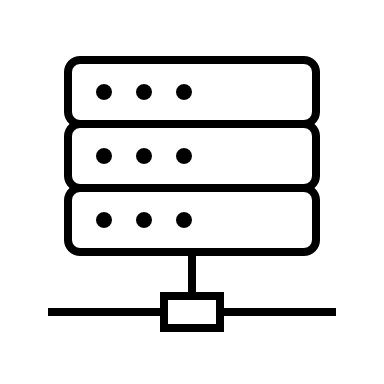 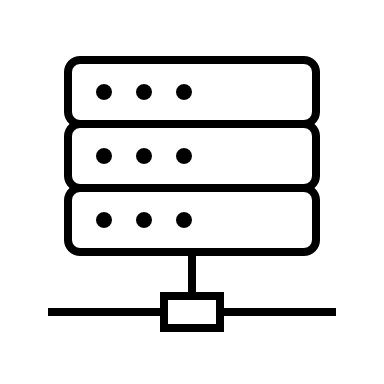 EHE-A13
EHE-A11
EHE-A12
~50ms latency
~40ms latency
EDN-A2
EDN-A3
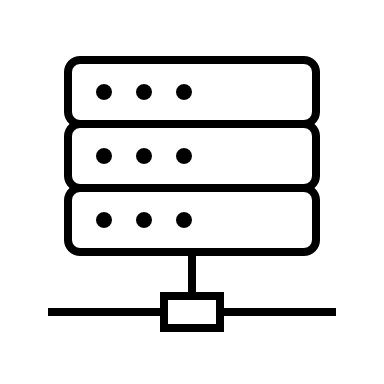 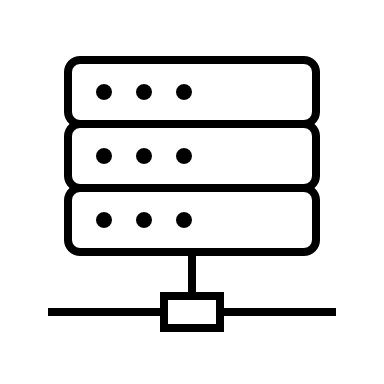 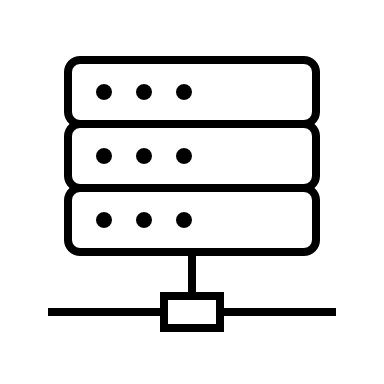 EHE-A22
EHE-A31
EHE-A21
Availability Zone – A
Bundle deployment examples
Example deployment 3
Example deployment 2
Example deployment 1
~30ms latency
~30ms latency
~30ms latency
EDN-A1
EDN-A1
EDN-A1
Considering a bundle of 4 EASs with the following latency tolerance:
EAS1  EAS2  EAS3  EAS4
EAS1  EAS2  EAS3
EAS1
EAS4
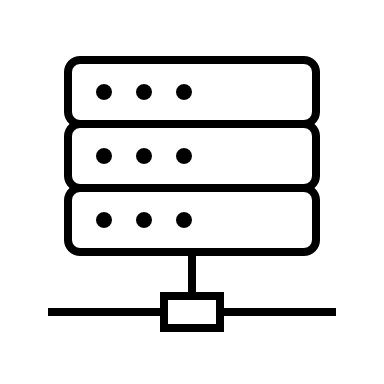 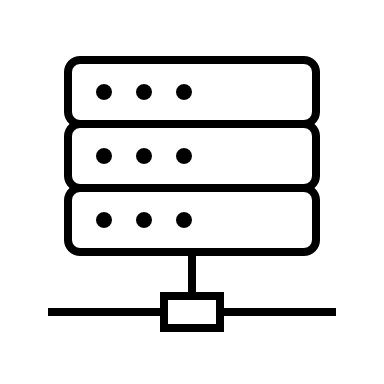 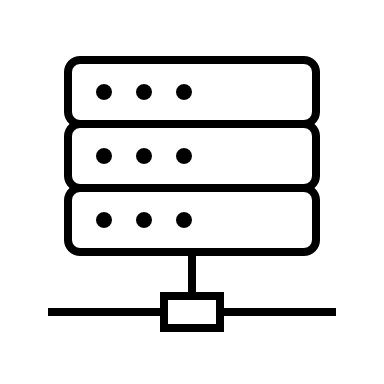 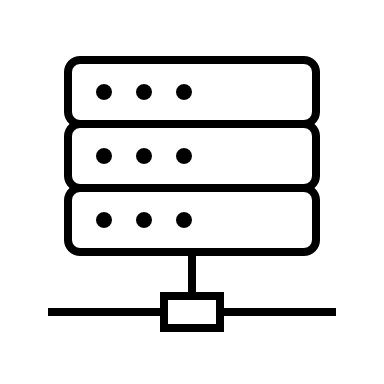 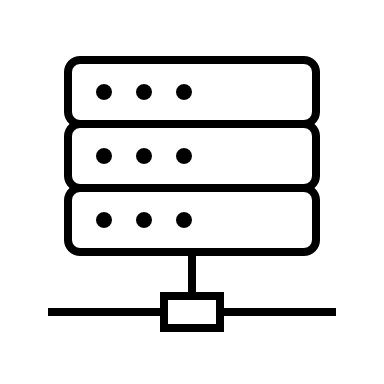 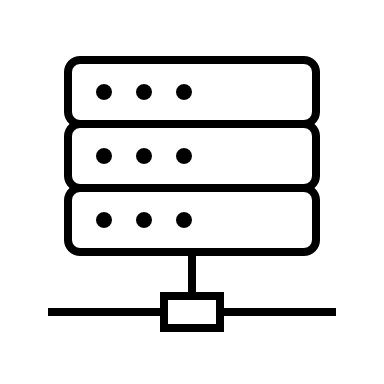 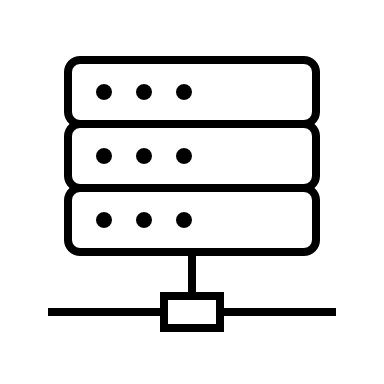 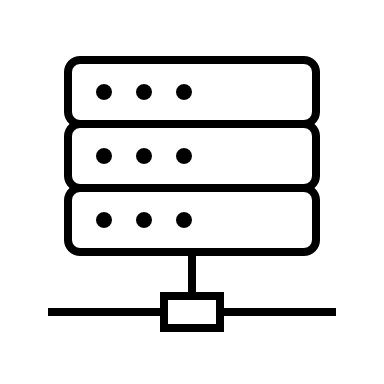 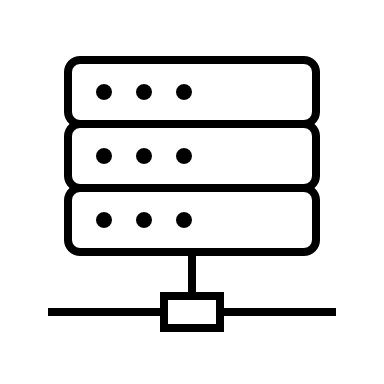 EHE-A13
EHE-A13
EHE-A13
EHE-A11
EHE-A11
EHE-A11
EHE-A12
EHE-A12
EHE-A12
~50ms latency
~40ms latency
~40ms latency
~50ms latency
~40ms latency
~50ms latency
EDN-A2
EDN-A2
EDN-A2
EDN-A3
EDN-A3
EDN-A3
EAS4
EAS2  EAS3
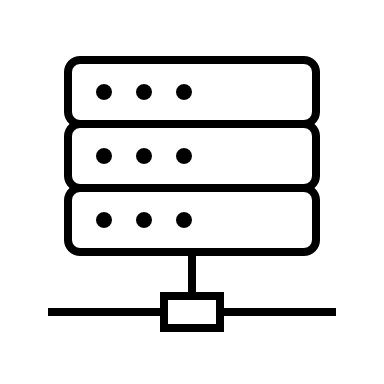 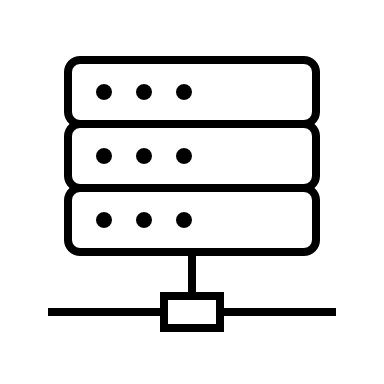 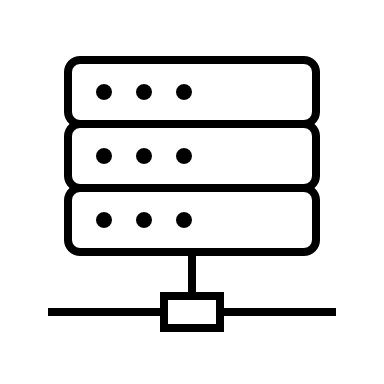 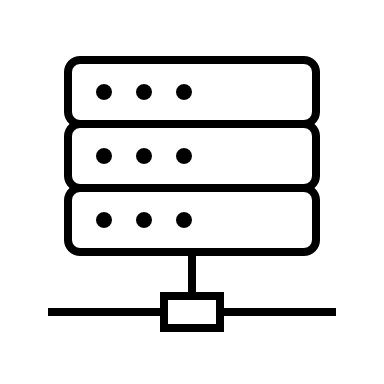 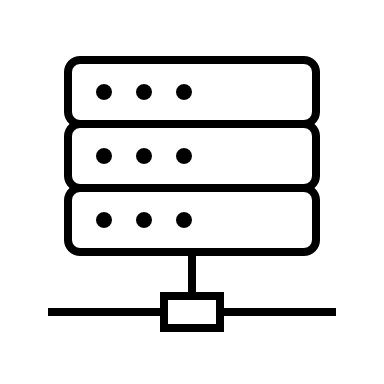 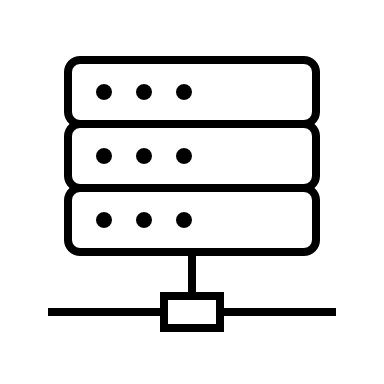 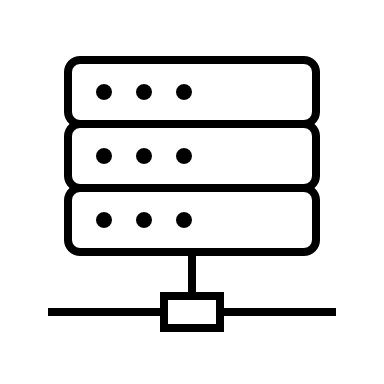 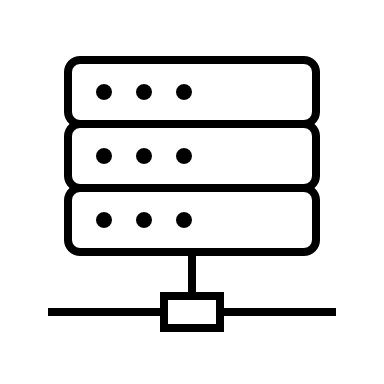 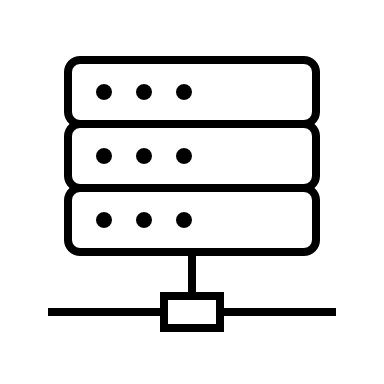 EHE-A22
EHE-A31
EHE-A22
EHE-A31
EHE-A22
EHE-A31
EHE-A21
EHE-A21
EHE-A21
Availability Zone – A
Availability Zone – A
Availability Zone – A
Can a bundle be spread across EDNs?
~30ms latency
Yes! An EAS bundle can be spread across EDNs, as long as application’s KPI requirements are met.
EDN-A1
EAS1
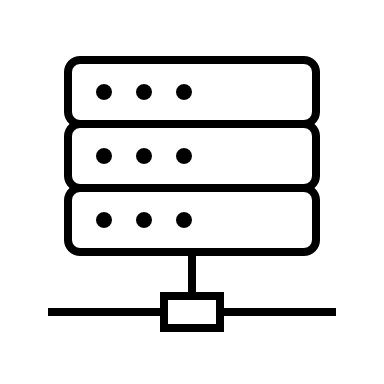 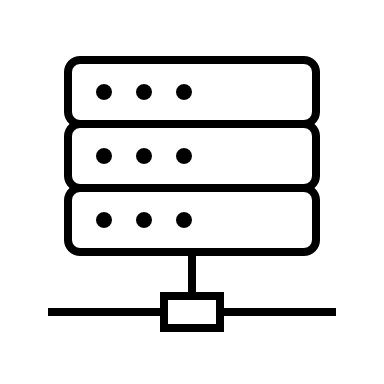 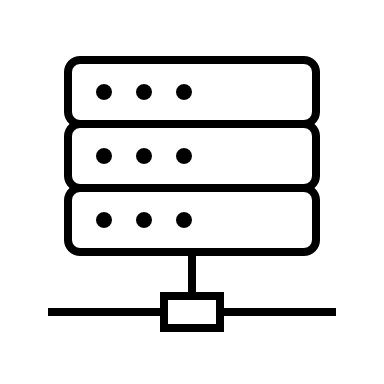 EHE-A13
EHE-A11
EHE-A12
~50ms latency
~40ms latency
EDN-A2
EDN-A3
EAS4
EAS2  EAS3
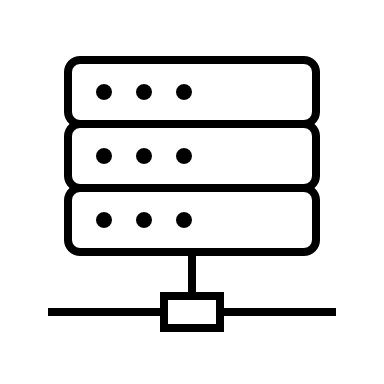 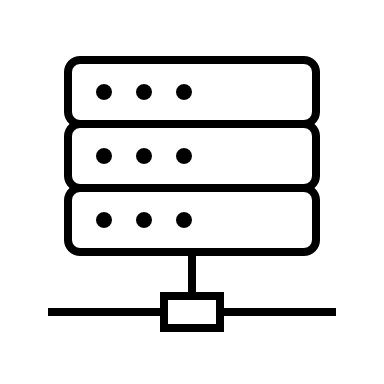 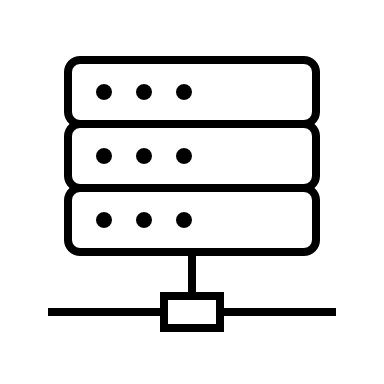 EHE-A22
EHE-A31
EHE-A21
Availability Zone – City A
Does EAS profile need to indicate EAS bundle information?
~30ms latency
ASPs need to indicate affinity requirements to ECSP for the EASs in the bundle.
 EAS bundle information at the ECS/EES eases operations for coordinated EAS discovery and coordinated ACR -
Discovery of one of the bundled EAS can provide information of all the EASs in the bundle.
ACR for one of the bundled EAS can trigger ACR detection for all the EASs of the bundle.
EAS bundle information at the EES/ECS is particularly useful for EAS initiated and EES initiated scenarios.

 Conclusion: EAS bundle information needs to be included in the EAS profiles.
EDN-A1
EAS1  EAS2  EAS3  EAS4
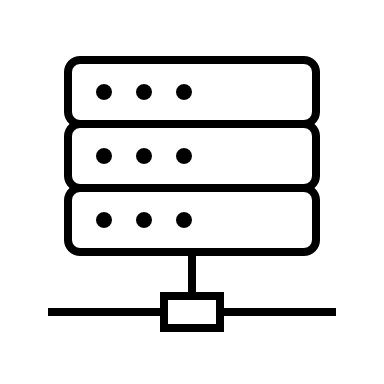 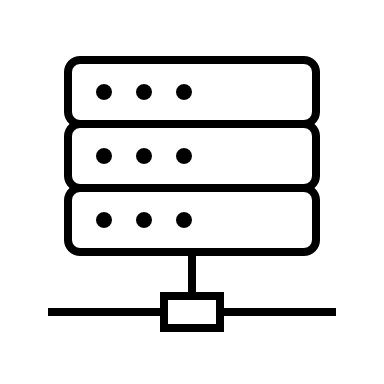 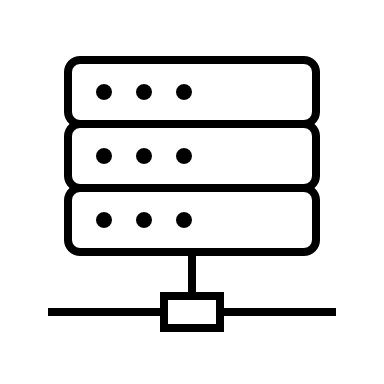 EHE-A13
EHE-A11
EHE-A12
~50ms latency
~40ms latency
EDN-A2
EDN-A3
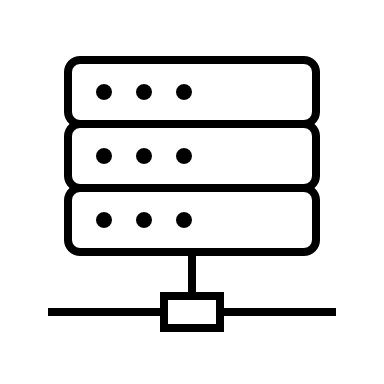 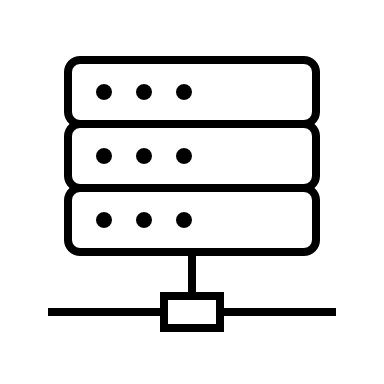 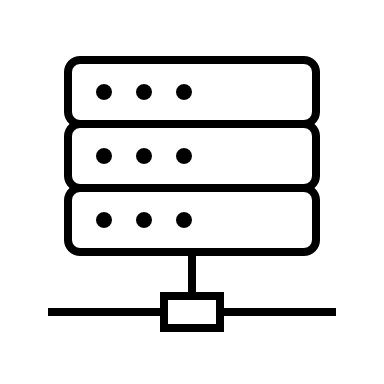 EHE-A22
EHE-A31
EHE-A21
Availability Zone – City A
Do EASs of a bundle interact with each other?
It depends on application’s requirements.
 In below examples, EASs of a gaming application may require sync, while EASs of a streaming application may not; while both application would benefit from coordinated discovery and coordinated ACR.
Game Engine
Game Renderer
Video component
Audio component
Chat server
Subtext component
Streaming Application
Gaming application
Thank you!